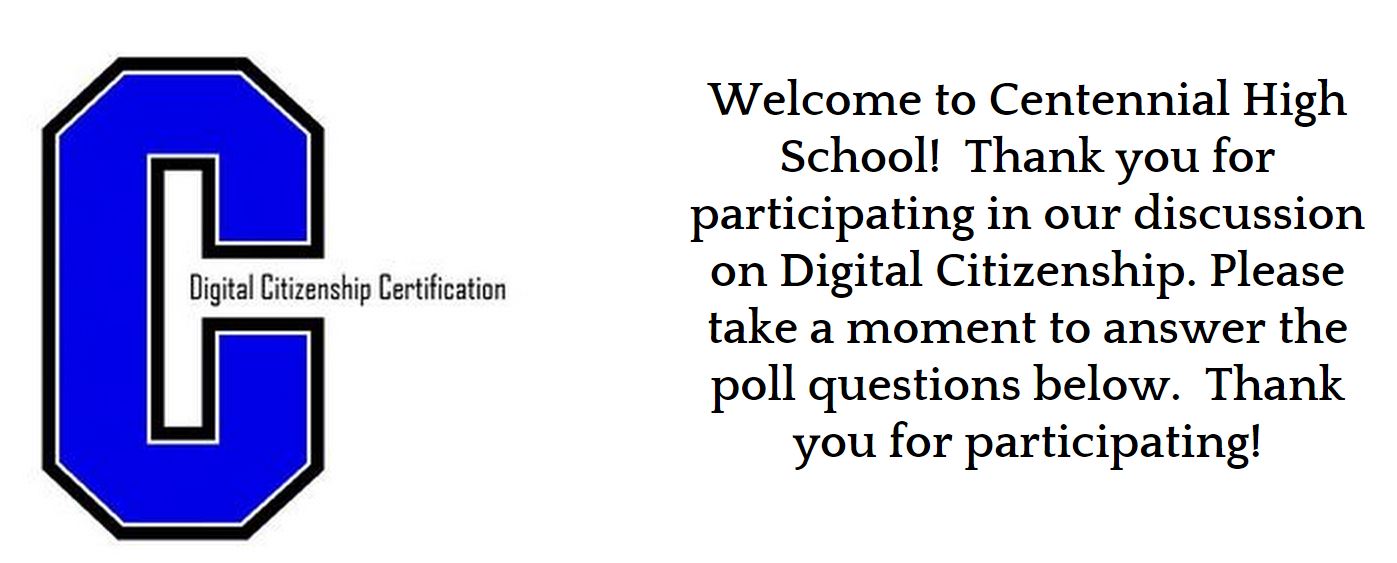 82% of teens say that they own a cell phone.
74% age 13 – 14 year olds
87% age 15 – 17 year olds
[Speaker Notes: The vast majority of teenagers have their own cell phone including 41% who say they have a smartphone.  Cell phone ownership varies by age with 74% of 13- to 14- year olds and 87% of 15- to 17- year olds.]
92% of teens report going online daily.
56% of teens report going online several times per day.
24% report going online almost constantly.
[Speaker Notes: Aided by the convenience and constant access provided by mobile devices, especially smartphones, 92% of teens report going online daily — including 24% who say they go online “almost constantly.]
71% of teens use more than one social network site.
Facebook remains the most used social networking site with Twitter following close as the second most used site.
A typical teen sends 30 texts per day.
Recognize any of these?
CD9: Short for "Code 9," which means parents are around.
KPC: Keeping Parents Clueless
MOS: Mom Over Shoulder
P911: Parent Alert
PAL: Parents Are Listening
PAW: Parents Are Watching
PIR: Parent In Room
POS: Parent Over Shoulder
33% of teens use texting apps such as Kik and WhatsApp.
Many teens use texting lingo or slang.
[Speaker Notes: Two-thirds (68%) of teens text every day, half (51%) visit social networking sites daily, and 11% send or receive tweets at least once every day.  Teens prefer texting due to the convenience -30% saying it’s the quickest and 23% because it’s the easiest way to get in touch with one another.]
Just as we prepare our children for life in the real world we should prepare our children for life in the digital world.
[Speaker Notes: Although there are real benefits to kids using sites like Facebook, including increased communication, access to information and help in developing a sense of self, there can be serious downsides to all this online sharing too.]